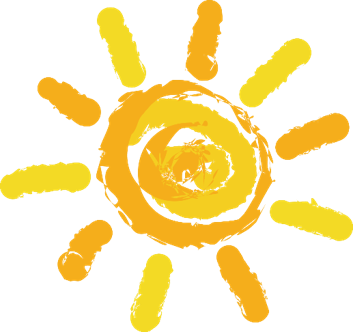 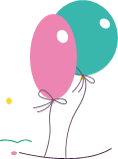 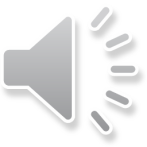 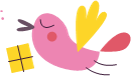 图形拼拼乐